ПРОЕКТУВАННЯ ОРГАНІЗАЦІЙ  СОЦІАЛЬНОЇ СФЕРИ
ПРЕЗЕНТАЦІЯ КУРСУ
Мета курсу:
оволодіння студентами сукупністю теоретичних знань та практичних навичок у галузі проектування організацій та служб соціальної спрямованості, тобто державних організацій соціальної роботи та недержавних служб громадської допомоги, тобто створення моделей організацій у єдності їхніх структурних та динамічних компонентів.
ПРОБЛЕМНІ ПИТАННЯ КУРСУ
Функції управління організацією
Проектування роботи
Моделі проектування роботи
Фактори проектування організації 
Елементи проектування організації 
Вихідна база проектування
Аналітичне забезпечення проекту і проектування “духовної” основи організації
Проектування морфологічної основи внутрішнього середовища організації
Кадрове та юридичне забезпечення організації
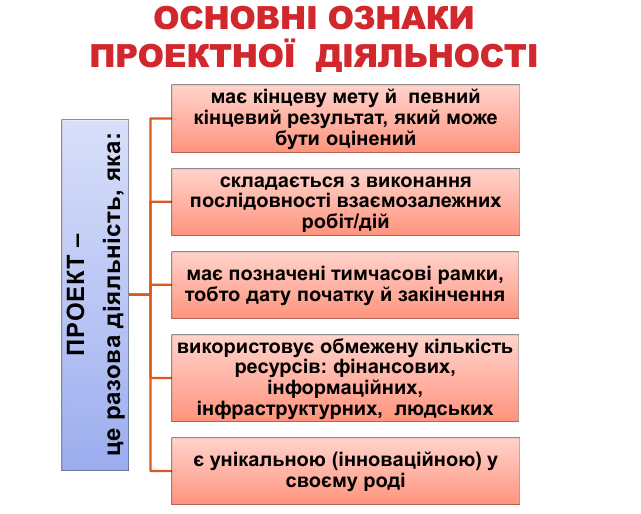 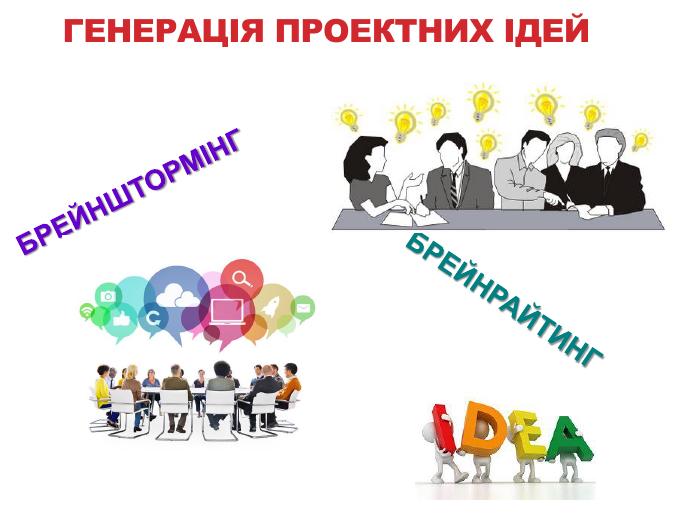 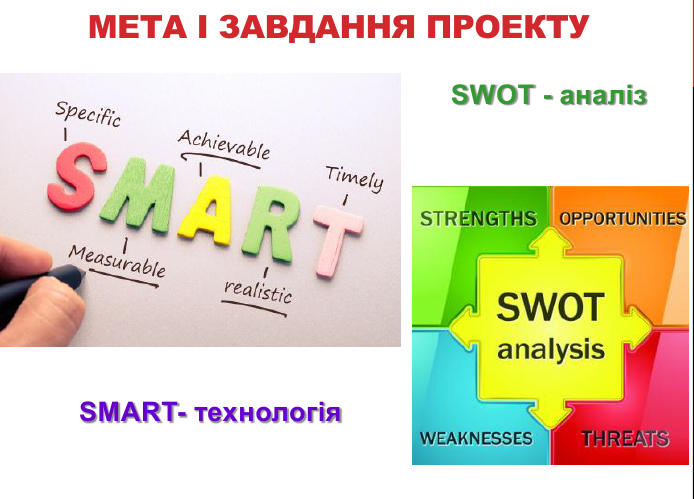 ТИПИ ОРГАНІЗАЦІЙНИХ СТРУКТУР У ПРОЕКТНОМУ МЕНЕДЖМЕНТІ
7
“Висока” структура
За кількістю рівнів управління
“Плоска” структура
За системою взаємо-відносин учасників проекту
“Виділена” структура
Структура “управління за проектами”
Структура “загального управління проектами”
“Подвійна” структура
“Складні” структури
За рівнем формування структури
Зовнішні структури
Внутрішні структури
За видом розподілу праці
Вертикальні структури
Горизонтальні структури
Матрична структура – це комбінація проектної та функціональної структур. Для вирішення проектних завдань у цій структурі створюються тимчасові проектні групи, на чолі яких стоять керівники проектів, влада яких є обмеженою. Проектний менеджер координує виконання проекту, а функціональний керівник несе відповідальність за специфічні результати проекту
Види матричних організаційних структур:
функціональна;
балансова;
проектна;
контрактна
ФОРМИ ВНУТРІШНІХ 
ОРГАНІЗАЦІЙНИХ СТРУКТУР
Внутрішня функціоналізація
Федеральна  організація
Внутрішня матрична структура
Дивізіональна структура
Централізована / децентралізована форма організації великих проектів
9
Функціональна структура
Функціональна матриця
Балансова матриця
Проектна матриця
Проектна команда
Вертикальні структури
Горизонтальні структури
“Вертикальні” структури – це структури з функціонально-адміністративним розподілом праці у вертикальних процесах управління
10
“Горизонтальні”  структури – це структури з проектно-цільовим розподілом праці виконавців у горизонтальних, технологічних процесах виконання робіт